Webové formáty a služby
Cvičení 6
Webová kartografie – úvod
Podzim 2024   Filip Leitner
Proč?
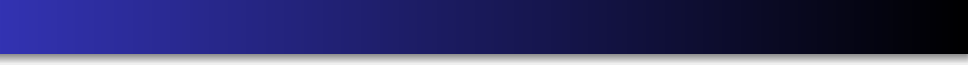 http://switchfromshapefile.org/
Data je potřeba:
sbírat – textové soubory (CSV, TSV)
uchovávat – databáze (PostgreSQL, MySQL, …), statické  soubory (SHP, …)
transportovat – textové soubory (GeoJSON, GML, CSV, …),
binární soubory  vizualizovat
GeoJSON, GML jsou:
textové formáty pro uchování geodat a jejich přenos na webu  navržené pro čtení stroji i lidmi – human and machine  readable
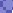 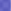 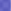 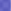 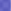 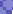 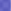 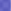 GeoJSON
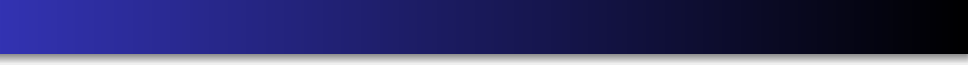 založený na JSON
standardizace: https://tools.ietf.org/html/rfc7946
prohlížeč: http://geojson.io/
konverze mezi různými formáty (zejména SHP, GeoJSON):
https://mapshaper.org/
méně značek oproti GML
nemá standardizovaný způsob rozšiřování – implementace  záleží na autorovi
odvozené formáty TopoJSON, NDJSON (každý řádek čitelný  zvlášť, co řádek to jeden prvek)
EPSG:4326
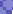 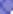 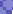 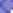 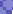 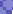 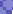 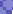 GML
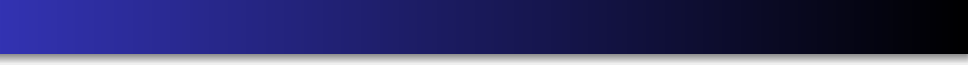 založený na XML – https://www.w3schools.com/xml/
rozšiřitelný pomocí XML Schema Definition (XSD) schémat:
vlastní elementy (swimming, reservoir, …)
datový model – povinné/volitelné prvky, omezení možných  hodnot
validace – přísná, přesně podle specifikace
https://www.xmlvalidation.com/

Type / context ...simple, complex?
- Vysvetlenie TU a TU
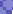 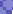 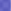 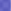 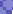 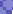 Atribúty:
   name
 stream
 municipality
 state
Feature
Web  Services?
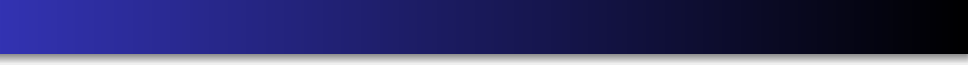 Co je to webová služba?
Služba poskytovaná jedním zařízením druhému pomocí WWW  (Wikipedie)
V zásadě:
jedno zařízení kontaktuje druhé pomocí dotazu
druhé zařízení vrátí odpověď
např. načtení stránky / souboru pomocí URL
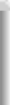 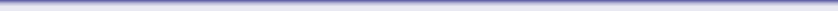 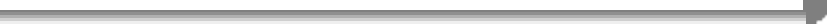 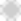 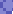 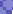 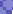 Web  Services?
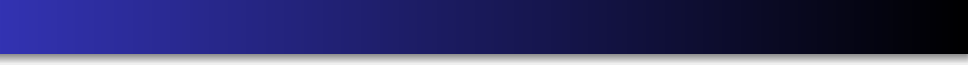 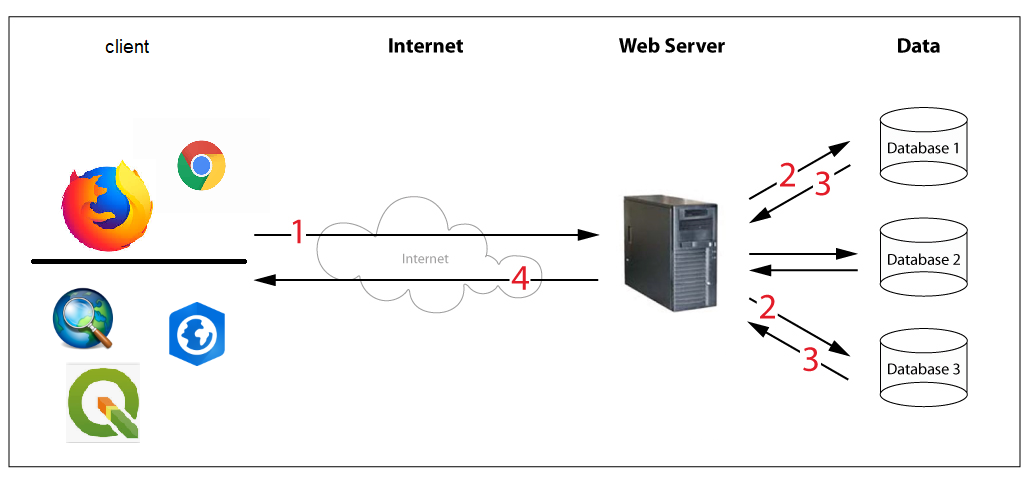 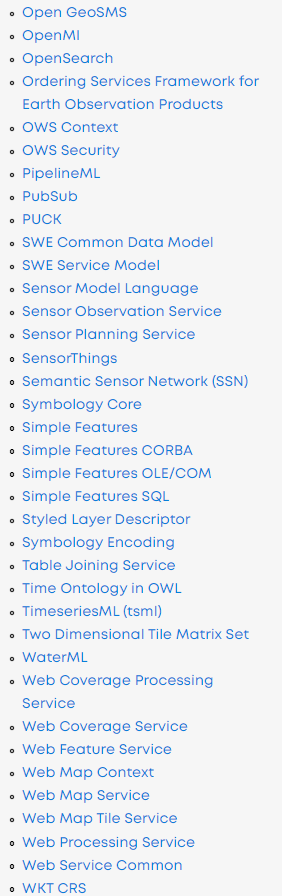 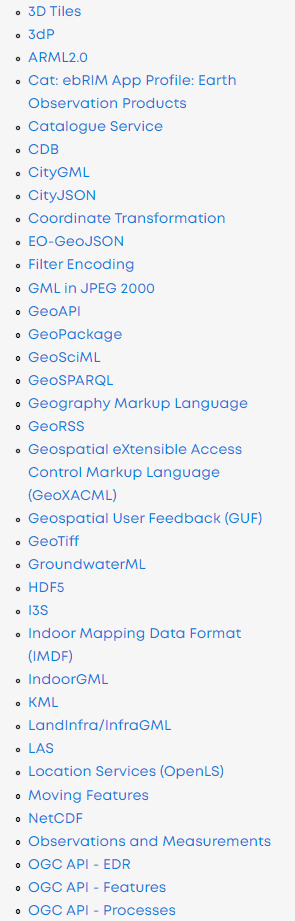 OGC
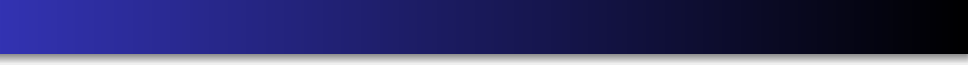 Open Geospatial Consortium
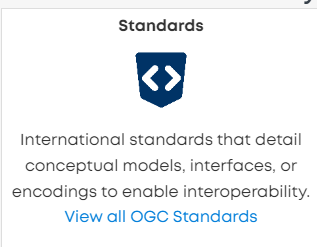 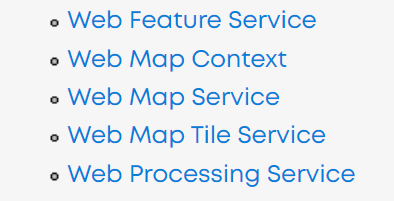 WMS
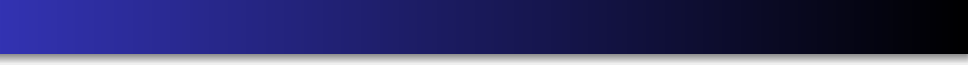 Web Map Service
OpenGIS Web Map Service Implementation Specification
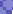 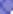 WMS
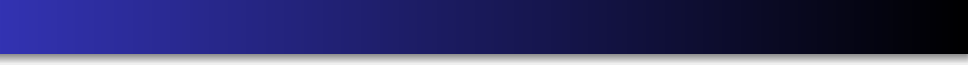 Web Map Service
OpenGIS Web Map Service Implementation Specification  HTTP rozhraní pro dotazování lokalizovaných snímků mapy z
jedné nebo více databází → lze kombinovat více vrstev jedné  WMS
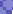 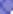 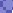 WMS
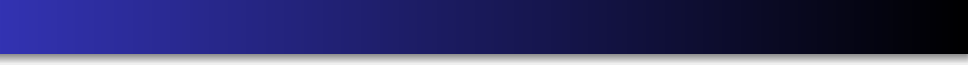 Web Map Service
OpenGIS Web Map Service Implementation Specification  HTTP rozhraní pro dotazování lokalizovaných snímků mapy z
jedné nebo více databází → lze kombinovat více vrstev jedné  WMS
str. 21 GetCapabilities
str. 32 GetMap (http://bit.ly/wms_getmap)
str. 38 GetFeatureInfo (http://bit.ly/wms_info)
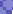 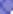 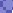 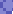 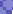 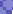 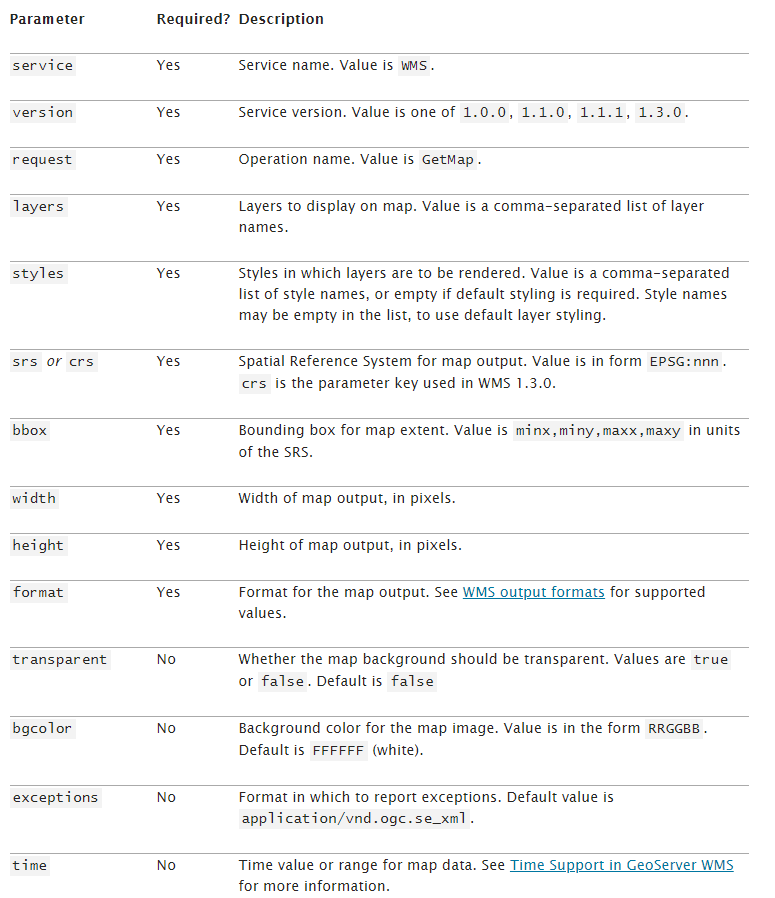 WMS -getMap
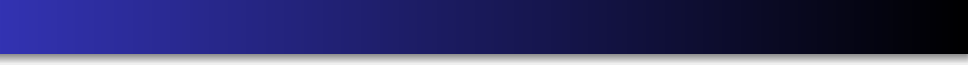 url + parametre

https://geoportal.cuzk.cz/WMS_ZM25_PUB/service.svc/get?

SERVICE=WMS&
VERSION=1.3.0&
REQUEST=GetMap&
FORMAT=image%2Fpng&
TRANSPARENT=true&
LAYERS=GR_ZM25&STYLES=default&
WIDTH=256&HEIGHT=256&
CRS=EPSG%3A3857&
BBOX=1721973.373208452%2C6261721.357121639%2C1878516.407136493%2C6418264.39104968
https://geoportal.cuzk.cz/WMS_ZM25_PUB/service.svc/get?SERVICE=WMS&VERSION=1.3.0&REQUEST=GetMap&FORMAT=image%2Fpng&TRANSPARENT=true&LAYERS=GR_ZM25&STYLES=default&WIDTH=256&HEIGHT=256&CRS=EPSG%3A3857&BBOX=1721973.373208452%2C6261721.357121639%2C1878516.407136493%2C6418264.39104968
WMTS
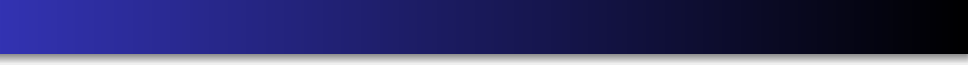 Web Map Tile Service
OpenGIS Web Map Tile Service Implementation Specification
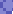 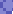 WMTS
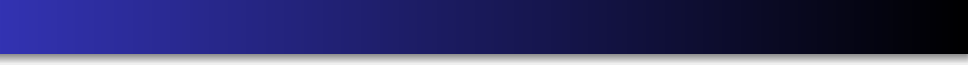 Web Map Tile Service
OpenGIS Web Map Tile Service Implementation Specification  poskytování mapových dlaždic
neumožňuje v jednom dotazu kombinovat více vrstev
tile × tile matrix × tile matrix set
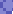 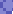 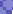 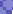 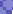 WMTS
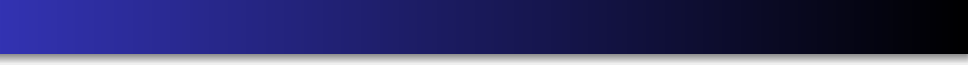 Web Map Tile Service
OpenGIS Web Map Tile Service Implementation Specification  poskytování mapových dlaždic
neumožňuje v jednom dotazu kombinovat více vrstev
tile × tile matrix × tile matrix set
str. 36 GetCapabilities
str. 40 GetTile (http://bit.ly/2yjp11J)
str. 45 GetFeatureInfo
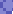 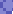 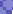 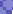 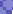 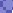 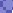 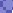 WFS
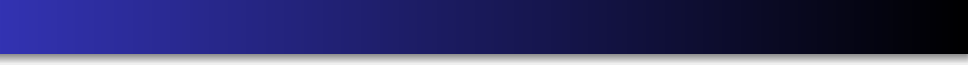 Web Feature Service
OpenGIS Web Feature Service Implementation Specification
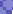 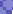 WFS
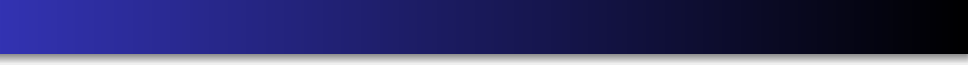 Web Feature Service
OpenGIS Web Feature Service Implementation Specification
transakční služba určená k získávání a úpravě geografických  dat ve formátu GML (Geography Markup Language)
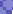 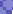 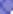 WFS
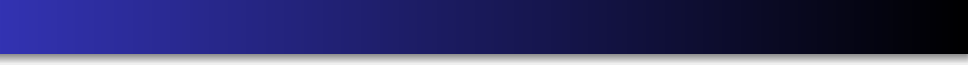 Web Feature Service
OpenGIS Web Feature Service Implementation Specification
transakční služba určená k získávání a úpravě geografických  dat ve formátu GML (Geography Markup Language)
str. 79 GetCapabilities
str. 97 DescribeFeatureType (http://bit.ly/2yHhCdO)  str. 98 GetFeature (http://bit.ly/2gzhFhd)
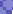 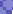 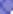 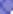 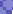 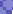 Nástroje
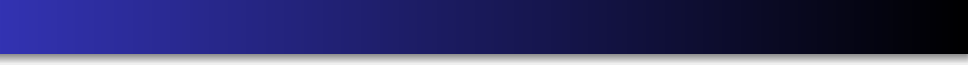 Návod k OGC službám: https://gist.github.com/  SLeitgeb/71825743eb3ab10a6cc1e6f74e33eb31
Kódy EPSG (pro různé souřadnicové systémy):
https://epsg.io/
např. S-JTSK má EPSG kód 5514 → epsg.io/5514, pokud nevíte kód, na  stránce je vyhledávání
jq pro filtrování a prohlížení JSONu
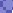 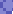 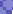 Úkol
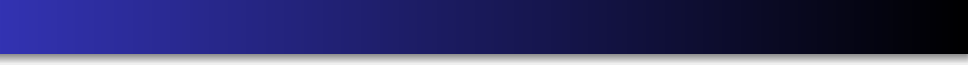 připravte si vybraná geografická data ve formátech GeoJSON a GML
GML by mělo být pokud možno validní
připravte si rozšiřující XSD schéma s definicemi:
typů prvků (alespoň jeden bodový, liniový, plošný typ)  atributů prvků – alespoň jeden atribut musí být složeného  typu
využijte různé datové typy, povinnost/nepovinnost, omezení  četnosti (minOccurs, maxOccurs), enumeration
Data si také ve formátu .shp / .geopackage / .geotiff nahrajte do složky přístupné GeoServru. Návod zde
odevzdejte do příštího týdne (21. 11.)
není bodované ale je povinné
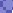 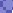 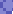 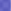 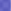 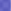 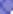 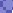 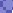 Jak  dál?
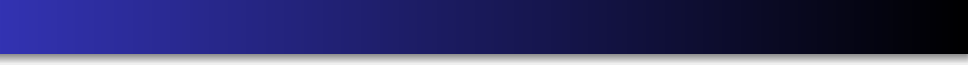 Přečtěte si víc a procvičujte
Vladimir Agafonkin: https://github.com/mourner
https://medium.com/  https://bost.ocks.org/mike/
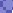 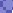 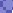 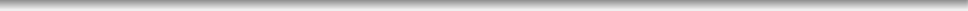 Ptejte se
kdykoliv  kdekoliv  jakkoliv
co nejdřív …
e-mail: 451242@mail.muni.cz